COMP 740:Computer Architecture and Implementation
Montek Singh
Oct 31, 2016

Topic:  Instruction-Level Parallelism
(Multiple-Issue, Speculation)
1
Outline
Multiple-Issue Architectures
Superscalar processors
VLIW (very long instruction word) processors

Scheduling
Statically scheduled (using compiler techniques)
Dynamically scheduled (using variants of Tomasulo’s alg.)

Reading:  HP5, Sections 3.6-3.10
2
Multiple Issue
Eliminating data and control stalls can achieve CPI of 1
Can we decrease CPI below 1?
Not if we issue only one instruction per clock cycle
Multiple-issue processors allow multiple instructions to issue in a clock cycle
Superscalar: issue varying numbers of instructions per clock
Statically scheduled by compiler, OR
Dynamically scheduled by hardware
VLIW: issue fixed number of instructions per clock
Statically scheduled by compiler
Examples
Superscalar: IBM PowerPC, Sun SuperSPARC, DEC Alpha, HP 8000
Intel Core series:  4-way superscalar
VLIW: Intel/HP Itanium
3
A Superscalar Version of MIPS
Two instructions can be issued per clock cycle
One can be load/store/branch/integer operation
Other can be any FP operation
Need to fetch and decode 64 bits per cycle
Instructions paired and aligned on 64-bit boundary
Integer instruction appears first
Dynamic issue
First instruction issues if independent and satisfies other criteria
Second instruction issues only if first one does, and is independent and satisfies similar criteria
Limitation
One-cycle delay for loads and branches now turns into three-instruction delay!
… because instructions are now squeezed closer together
4
Simple Superscalar MIPS
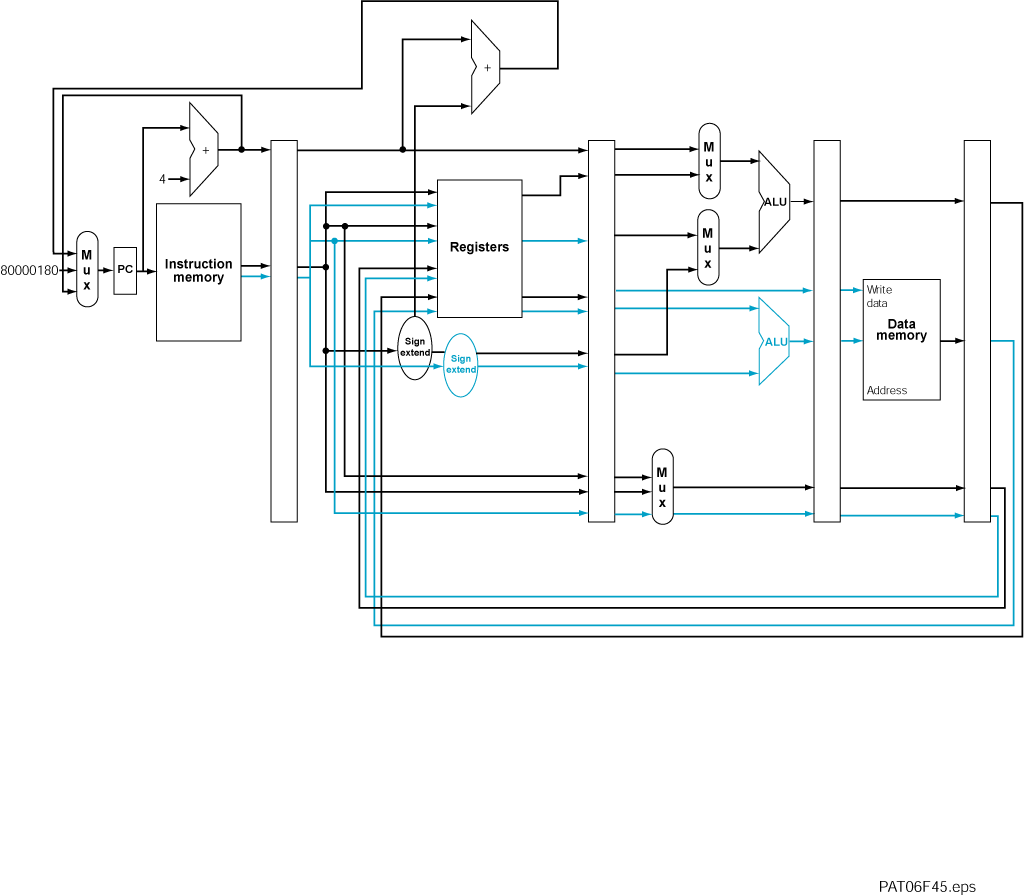 5
Performance of Static Superscalar
LOOP:	L.D F0, 0(R1)	
	L.D F6, -8(R1)
	L.D F10, -16(R1)	ADD.D F4, F0, F2
	L.D F14, -24(R1)	ADD.D F8, F6, F2
	L.D F18, -32(R1)	ADD.D F12, F10, F2
	S.D 0(R1), F4		ADD.D F16, F14, F2
	S.D -8(R1), F8		ADD.D F20, F18, F2
	S.D -16(R1), F12
	SUBI R1, R1, 40
	S.D 16(R1), F16
	BNEZ R1, LOOP
	S.D 8(R1), F20
LOOP:
L.D	F0, 0(R1)
ADD.D	F4, F0, F2
S.D	0(R1), F4
SUBI	R1, R1, 8
BNEZ	R1, LOOP
Assumptions:  L.D takes 2 cycles, ADD.D takes 3
Loop unrolled five times and scheduled statically
6 cycles per element in original scheduled code
2.4 cycles per element in superscalar code (2.5x)
Loop unrolling gets us from 6 to 3.5 cycles per element (1.7x)
Superscalar execution from 3.5 to 2.4 cycles per element (1.5x)
6
Multiple-Issue with Dynamic Scheduling
Extend Tomasulo’s algorithm
support issuing 2 instr/cycle:  1 integer, 1 FP
Simple approach: 
separate Tomasulo Control for Integer and FP units:
one set of reservation stations for Integer unit and one for FP unit
How to do instruction issue with two instructions and keep in-order instruction issue for Tomasulo?
issue logic runs in one-half clock cycle
can do two in-order issues in one clock cycle
7
Performance of Dynamic Superscalar
Iter. no.	Instructions	Issues 	Executes	Writes result
			                               (clock-cycle number)

1	L.D   F0,0(R1)	1	2	4
1	ADD.D F4,F0,F2	1	5	8
1	S.D   0(R1),F4	2	9	
1	SUBI  R1,R1,8	3	4	5
1	BNEZ R1,LOOP	4	5	
2	L.D   F0,0(R1)	5	6	8
2	ADD.D F4,F0,F2	5	9	12
2	S.D   0(R1),F4	6	  13	
2	SUBI  R1,R1,8	7	8	9
2	BNEZ R1,LOOP	8	9	
4 clocks per iteration
8
Limits of Superscalar
While Integer/FP split is simple to implement, we get CPI of 0.5 only for programs with:
Exactly 50% FP operations
No hazards
If more instructions issue at same time, greater difficulty of decode and issue
Even 2-scalar machine has to do a lot of work
Examine 2 opcodes
Examine 6 register specifiers
Decide if 1 or 2 instructions can issue
If 2 are issuing, issue them in-order
9
Modern Superscalar
4-6 instructions/clock
Intel Core series (i3/i5/i7):  4-way superscalar
Issue in fraction of clock steps, and also include logic to deal with dependencies
Need to complete (i.e., write results of) multiple instructions per clock as well
10
Very Long Instruction Word (VLIW)
VLIW: trade off instruction space for simple decoding
The long instruction word has room for many operations
By definition, all the operations the compiler puts in the long instruction word can execute in parallel
E.g., 2 integer operations, 2 FP operations, 2 memory references, 1 branch
16 to 24 bits per field => 7*16 or 112 bits to 7*24 or 168 bits wide
Need very sophisticated compiling technique …
… that schedules across several branches
11
Loop Unrolling in VLIW
Memory 	Memory	FP	FP	Int. op/	Clockreference 1	reference 2	operation 1	 op. 2 	branch

L.D F0,0(R1)	L.D F6,-8(R1)				1
L.D F10,-16(R1)	L.D F14,-24(R1)				2
L.D F18,-32(R1)	L.D F22,-40(R1)	ADD.D F4,F0,F2	ADD.D F8,F6,F2	3
L.D F26,-48(R1)		ADD.D F12,F10,F2	ADD.D F16,F14,F2	4
		ADD.D F20,F18,F2	ADD.D F24,F22,F2	5
S.D 0(R1),F4	S.D -8(R1),F8	ADD.D F28,F26,F2			6
S.D -16(R1),F12	S.D -24(R1),F16				7
S.D -32(R1),F20	S.D -40(R1),F24			SUBI  R1,R1,#48	8
S.D -0(R1),F28				BNEZ R1,LOOP	9

 Assumptions:  L.D takes 2 cycles, ADD.D takes 3
 Unrolled 7 times to avoid delays
 7 results in 9 clocks, or 1.3 clocks per iteration
 Need more registers in VLIW
12
Limits to Multi-Issue Machines
Inherent limitations of ILP
1 branch in 5 instructions: How to keep a 5-way VLIW busy?
Latencies of units: many operations must be scheduled
#independent instr. needed:  Pipeline Depth  Number of FU
~15-20 independent instructions!
Difficulties in building the underlying hardware
Large increase in bandwidth of memory and register-file
Limitations specific to either SS or VLIW implementation
Decode issue in SS
VLIW code size: unroll loops + wasted fields in VLIW
VLIW lock step  1 hazard & all instructions stall
VLIW & binary compatibility is practical weakness
13
Hardware Support for More ILP
Avoid branch prediction by turning branches into conditionally executed instructions:
if (x) then A = B op C else NOP
If false, then do nothing at all
neither store result nor cause exception
Expanded ISA of Alpha, MIPS, PowerPC, SPARC have conditional move (CMOV)

Drawbacks to conditional instructions
Still takes a clock even if “annulled”
Stall if condition evaluated late
Complex conditions reduce effectiveness; condition becomes known late in pipeline
14
Hardware Support for More ILP
Speculation:  allow an instruction to issue that is dependent on branch predicted to be taken without any consequences (including exceptions) if branch is not actually taken 
Hardware needs to provide an “undo” operation =  squash
Often try to combine with dynamic scheduling
Tomasulo: compute speculatively, “commit” later
When instruction no longer speculative, write results (instruction commit)
execute out-of-order but commit in order
Example:  PowerPC 620, MIPS R10000, Intel P6, AMD K5 …
15
Hardware support for More ILP
Need HW buffer for results of uncommitted instructions: reorder buffer (ROB)
Reorder buffer can be operand source
Once instruction commits, result is found in register
3 fields: instr. type, destination, value
Use reorder buffer number instead of reservation station
Instructions commit in order
As a result, its easy to undo speculated instructions on mispredicted branches or on exceptions
Reorder
Buffer
Instr
Queue
FP Regs
Res Stations
Res Stations
FP Adder
FP Mult
16
Four Steps of Speculative Tomasulo Algorithm
1.	Issue—get instruction from FP Op Queue
If reservation station and reorder buffer slot free, issue instruction & send operands & reorder buffer no. for destination;  each RS now also has a field for ROB#.
2.	Execution—operate on operands (EX)
When both operands ready then execute; if not ready, watch CDB for result; when both in reservation station, execute
3.	Write result—finish execution (WB)
Write on Common Data Bus to all awaiting RS’s & ROB; mark RS available
4.	Commit—update register with reorder result
When instruction at head of reorder buffer & result present, update register with result (or store to memory) and remove instruction from reorder buffer
17
Result Shift Register and Reorder Buffer
General solution to three problems
Precise exceptions
Speculative execution
Register renaming
Solution in three steps
In-order initiation, out-of-order termination (using RSRa)
In-order initiation, in-order termination (using RSRb)
In-order initiation, in-order termination, with renaming (using ROB)
Architectural model
Essentially MIPS FP pipeline
FP add/sub takes 2 clock cycles, multiplication 5, division 10
Memory accesses take 1 clock cycle
Integer instructions take 1 clock cycle
1 branch delay slot, delayed branches
18
Step I:  I-O Initiation, O-O Termination (RSRa)
LOOP:
LD	F6, 32(R2)
LD	F2, 48(R3)
MULTD	F0, F2, F4
ADDI	R2, R2, 8
ADDI	R3, R3, 8
SUBD	F8, F6, F2
DIVD	F10, F10, F0
ADDD	F6, F8, F6
BLEZ	R4, LOOP
ADDI	R4, R4, 1
19
Step II:  I-O Initiation, I-O Termination (RSRb)
20
Step III:  Use Re-order Buffer (ROB)
Combine benefits of early issue and in-order update of state
Obtained from RSRa by adding a renaming mechanism to it
Add a FIFO to RSRa (implement as circular buffer)
When RSRa allows issuing of new instruction
Enter instruction at tail of circular buffer
Buffer entry has multiple fields
[Result; Valid Bit; Destination Register Name; PC value; Exceptions]
Termination happens when result is produced, broadcast on CDB, written into circular buffer (replace M with T)
Written ROB entry can serve as source of operands from now on
Commit happens when value is moved from circular buffer to register (replace W with C)
Happens when instruction reaches head of circular buffer and has completed execution with no exceptions
21
ROB:  I-O Initiation, I-O Termination
LOOP:
LD	F6, 32(R2)
LD	F2, 48(R3)
MULTD	F0, F2, F4
ADDI	R2, R2, 8
ADDI	R3, R3, 8
SUBD	F8, F6, F2
DIVD	F10, F10, F0
ADDD	F6, F8, F6
BLEZ	R4, LOOP
ADDI	R4, R4, 1
22
States of Circular Reorder Buffer
LOOP:
LD	F6, 32(R2)
LD	F2, 48(R3)
MULTD	F0, F2, F4
ADDI	R2, R2, 8
ADDI	R3, R3, 8
SUBD	F8, F6, F2
DIVD	F10, F10, F0
ADDD	F6, F8, F6
BLEZ	R4, LOOP
ADDI	R4, R4, 1
Entry in yellow is at head of buffer
Entry in green is tail of buffer,
 i.e., next instruction goes here
Greyed instructions have committed
23
Tomasulo With Reorder buffer:
1 10+R2
Done?
FP Op
Queue
ROB7
ROB6
ROB5
ROB4
ROB3
ROB2
ROB1
Newest
Reorder Buffer
Oldest
F0
LD F0,10(R2)
N
Registers
To
Memory
Dest
from 
Memory
Dest
Dest
Reservation 
Stations
FP adders
FP multipliers
24
[Speaker Notes: Resolve RAW memory conflict? (address in memory buffers)
Integer unit executes in parallel]
Tomasulo With Reorder buffer:
F10
ADDD F10,F4,F0
N
F0
LD F0,10(R2)
N
1 10+R2
Done?
FP Op
Queue
ROB7
ROB6
ROB5
ROB4
ROB3
ROB2
ROB1
Newest
Reorder Buffer
Oldest
Registers
To
Memory
Dest
from 
Memory
Dest
2 ADDD R(F4),ROB1
Dest
Reservation 
Stations
FP adders
FP multipliers
25
[Speaker Notes: Resolve RAW memory conflict? (address in memory buffers)
Integer unit executes in parallel]
Tomasulo With Reorder buffer:
F2
DIVD F2,F10,F6
N
F10
ADDD F10,F4,F0
N
F0
LD F0,10(R2)
N
3 DIVD ROB2,R(F6)
1 10+R2
Done?
FP Op
Queue
ROB7
ROB6
ROB5
ROB4
ROB3
ROB2
ROB1
Newest
Reorder Buffer
Oldest
Registers
To
Memory
Dest
from 
Memory
Dest
2 ADDD R(F4),ROB1
Dest
Reservation 
Stations
FP adders
FP multipliers
26
[Speaker Notes: Resolve RAW memory conflict? (address in memory buffers)
Integer unit executes in parallel]
Tomasulo With Reorder buffer:
N
--
BNE F2,<…>
N
F2
DIVD F2,F10,F6
N
F10
ADDD F10,F4,F0
N
F0
LD F0,10(R2)
N
3 DIVD ROB2,R(F6)
Done?
FP Op
Queue
ROB7
ROB6
ROB5
ROB4
ROB3
ROB2
ROB1
Newest
Reorder Buffer
Oldest
Registers
To
Memory
Dest
from 
Memory
Dest
2 ADDD R(F4),ROB1
Dest
Reservation 
Stations
1 10+R2
FP adders
FP multipliers
27
[Speaker Notes: Resolve RAW memory conflict? (address in memory buffers)
Integer unit executes in parallel]
Tomasulo With Reorder buffer:
F4
LD F4,0(R3)
N
--
BNE F2,<…>
N
F2
DIVD F2,F10,F6
N
F10
ADDD F10,F4,F0
N
F0
LD F0,10(R2)
N
3 DIVD ROB2,R(F6)
Done?
FP Op
Queue
ROB7
ROB6
ROB5
ROB4
ROB3
ROB2
ROB1
Newest
Reorder Buffer
Oldest
Registers
To
Memory
Dest
from 
Memory
Dest
2 ADDD R(F4),ROB1
Dest
Reservation 
Stations
1 10+R2
5  0+R3
FP adders
FP multipliers
28
[Speaker Notes: Resolve RAW memory conflict? (address in memory buffers)
Integer unit executes in parallel]
Tomasulo With Reorder buffer:
F0
ADDD F0,F4,F6
N
F4
LD F4,0(R3)
N
--
BNE F2,<…>
N
F2
DIVD F2,F10,F6
N
F10
ADDD F10,F4,F0
N
F0
LD F0,10(R2)
N
3 DIVD ROB2,R(F6)
Done?
FP Op
Queue
ROB7
ROB6
ROB5
ROB4
ROB3
ROB2
ROB1
Newest
Reorder Buffer
Oldest
Registers
To
Memory
Dest
from 
Memory
Dest
2 ADDD R(F4),ROB1
6 ADDD ROB5, R(F6)
Dest
Reservation 
Stations
1 10+R2
5  0+R3
FP adders
FP multipliers
29
[Speaker Notes: Resolve RAW memory conflict? (address in memory buffers)
Integer unit executes in parallel]
Tomasulo With Reorder buffer:
--
ROB5
ST F4,0(R3)
N
F0
ADDD F0,F4,F6
N
F4
LD F4,0(R3)
N
--
BNE F2,<…>
N
F2
DIVD F2,F10,F6
N
F10
ADDD F10,F4,F0
N
F0
LD F0,10(R2)
N
3 DIVD ROB2,R(F6)
Done?
FP Op
Queue
ROB7
ROB6
ROB5
ROB4
ROB3
ROB2
ROB1
Newest
Reorder Buffer
Oldest
Registers
To
Memory
Dest
from 
Memory
Dest
2 ADDD R(F4),ROB1
6 ADDD ROB5, R(F6)
Dest
Reservation 
Stations
1 10+R2
5  0+R3
FP adders
FP multipliers
30
[Speaker Notes: Resolve RAW memory conflict? (address in memory buffers)
Integer unit executes in parallel]
Tomasulo With Reorder buffer:
--
M[30]
ST 0(R3),F4
Y
F0
ADDD F0,F4,F6
N
F4
M[30]
LD F4,0(R3)
Y
--
BNE F2,<…>
N
F2
DIVD F2,F10,F6
N
F10
ADDD F10,F4,F0
N
F0
LD F0,10(R2)
N
3 DIVD ROB2,R(F6)
1 10+R2
Done?
FP Op
Queue
ROB7
ROB6
ROB5
ROB4
ROB3
ROB2
ROB1
Newest
Reorder Buffer
Oldest
Registers
To
Memory
Dest
from 
Memory
Dest
2 ADDD R(F4),ROB1
6 ADDD M[30],R(F6)
Dest
Reservation 
Stations
FP adders
FP multipliers
31
[Speaker Notes: Resolve RAW memory conflict? (address in memory buffers)
Integer unit executes in parallel]
Tomasulo With Reorder buffer:
--
M[30]
ST 0(R3),F4
Y
F0
<val2>
ADDD F0,F4,F6
Ex
F4
M[30]
LD F4,0(R3)
Y
--
BNE F2,<…>
N
F2
DIVD F2,F10,F6
N
F10
ADDD F10,F4,F0
N
F0
LD F0,10(R2)
N
3 DIVD ROB2,R(F6)
1 10+R2
Done?
FP Op
Queue
ROB7
ROB6
ROB5
ROB4
ROB3
ROB2
ROB1
Newest
Reorder Buffer
Oldest
Registers
To
Memory
Dest
from 
Memory
Dest
2 ADDD R(F4),ROB1
Dest
Reservation 
Stations
FP adders
FP multipliers
32
[Speaker Notes: Resolve RAW memory conflict? (address in memory buffers)
Integer unit executes in parallel]
Tomasulo With Reorder buffer:
--
M[30]
ST 0(R3),F4
Y
F0
<val2>
ADDD F0,F4,F6
Ex
F4
M[30]
LD F4,0(R3)
Y
--
BNE F2,<…>
N
What about memory
hazards???
3 DIVD ROB2,R(F6)
1 10+R2
Done?
FP Op
Queue
ROB7
ROB6
ROB5
ROB4
ROB3
ROB2
ROB1
Newest
Reorder Buffer
F2
DIVD F2,F10,F6
N
F10
ADDD F10,F4,F0
N
Oldest
F0
LD F0,10(R2)
N
Registers
To
Memory
Dest
from 
Memory
Dest
2 ADDD R(F4),ROB1
Dest
Reservation 
Stations
FP adders
FP multipliers
33
[Speaker Notes: Resolve RAW memory conflict? (address in memory buffers)
Integer unit executes in parallel]
Avoiding Memory Hazards
WAW and WAR hazards through memory are eliminated because updating of memory occurs in order, when a store is at head of the ROB
 no earlier loads or stores can still be pending 
RAW hazards through memory are maintained by two restrictions: 
not allowing a load to initiate the second step of its execution if any active ROB entry occupied by a store has a Destination field that matches the value of the A field of the load, and 
maintaining the program order for the computation of an effective address of a load with respect to all earlier stores.
So, load that accesses a memory location written to by an earlier store can’t perform the memory access until the store has written the data
34
Complexity of ROB
Assume dual-issue superscalar
Load/Store machine with three-operand instructions
64 registers
16-entry circular buffer
Hardware support needed for ROB
For each buffer entry
One write port
Four read ports (two source operands of two instructions)
Four 6-bit comparators for associative lookup
For each read port
16-way “priority” encoder with wrap-around (to get latest value)
Limited capacity of ROB is a structural hazard 
Repeated writes to same register actually happen 
This is not the case in “classical” Tomasulo
35